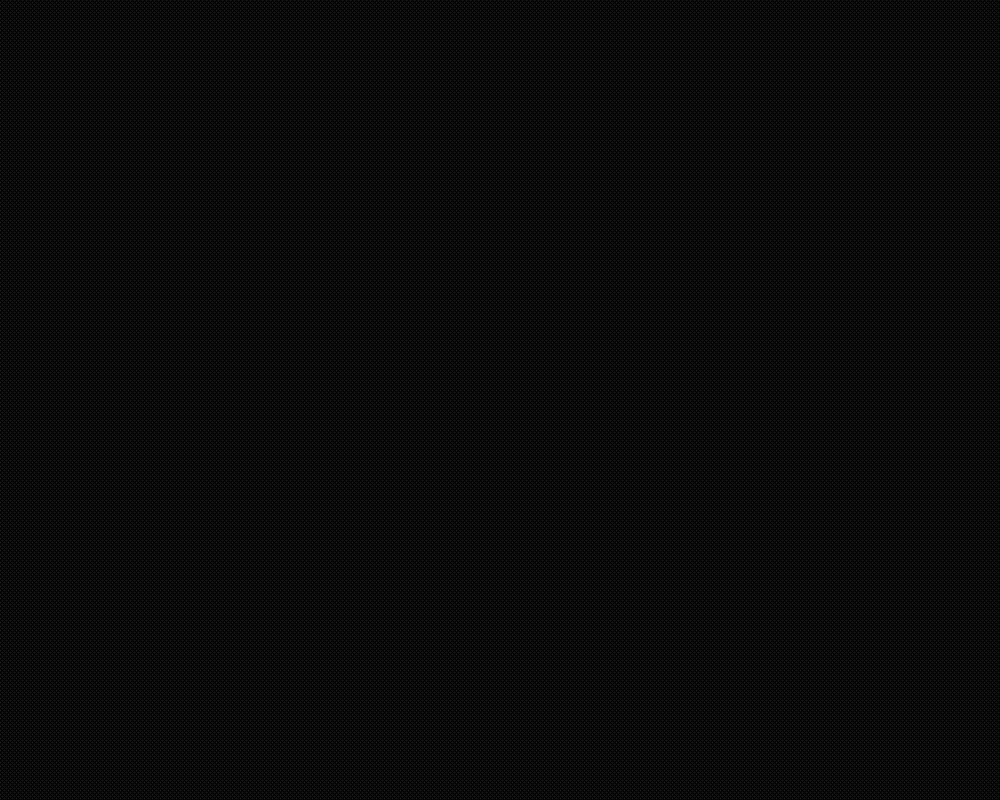 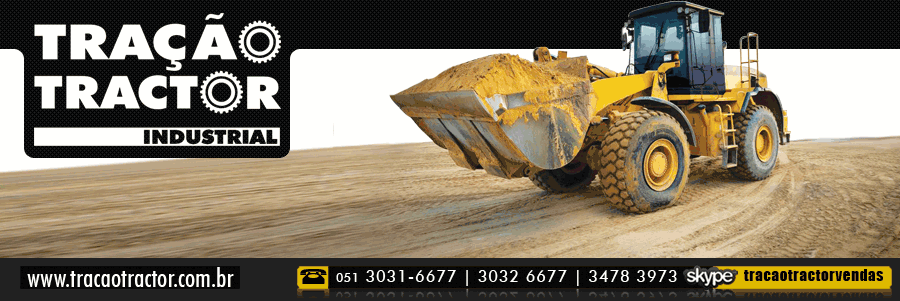 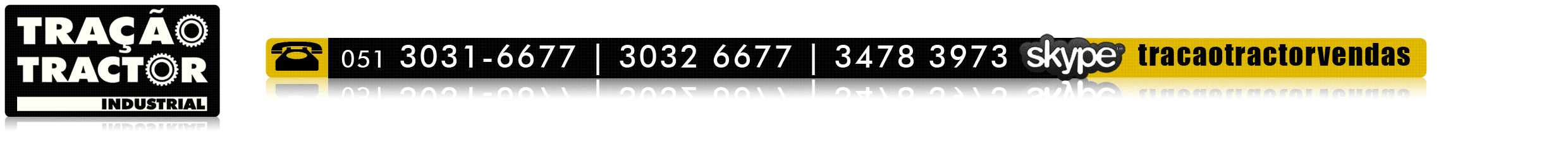 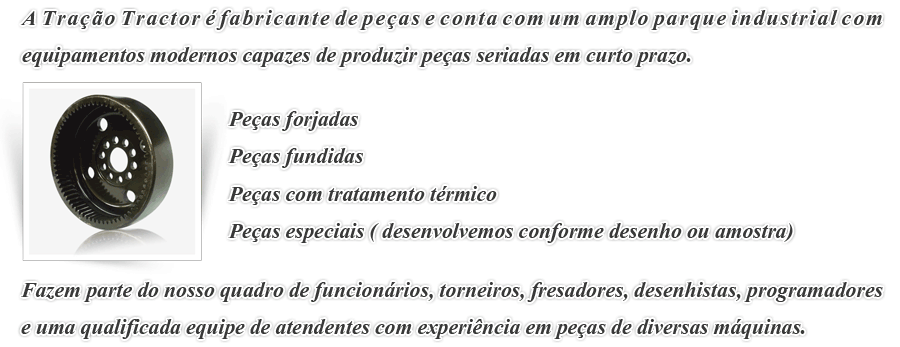 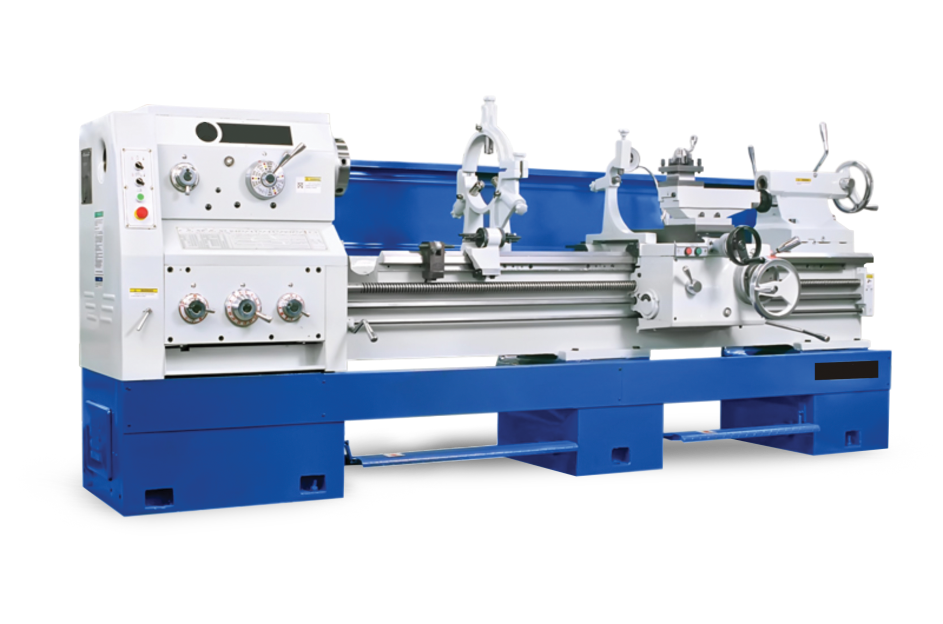 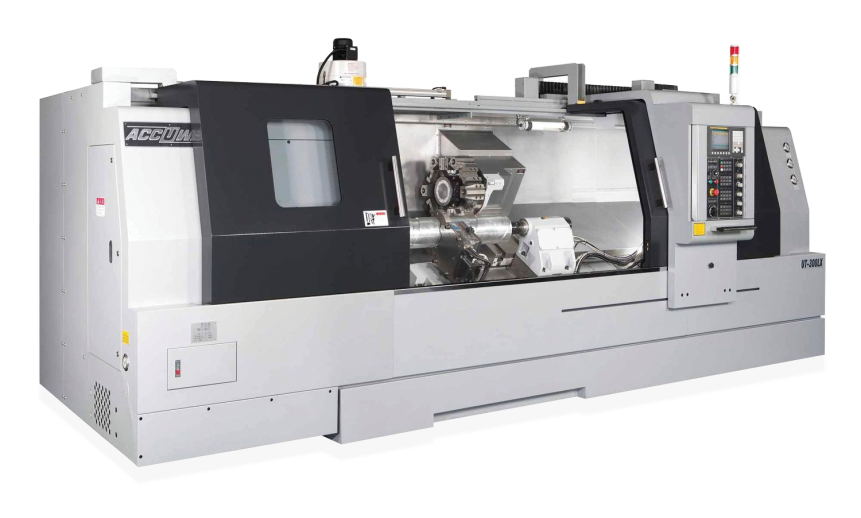 www.tracaotractor.com.br
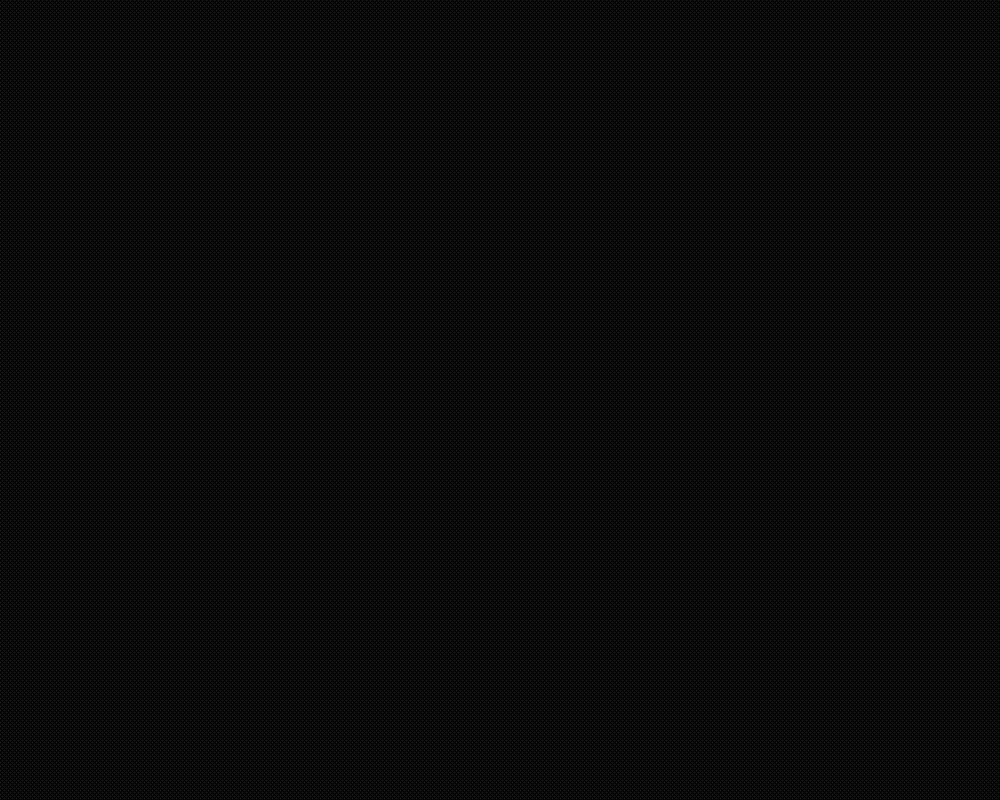 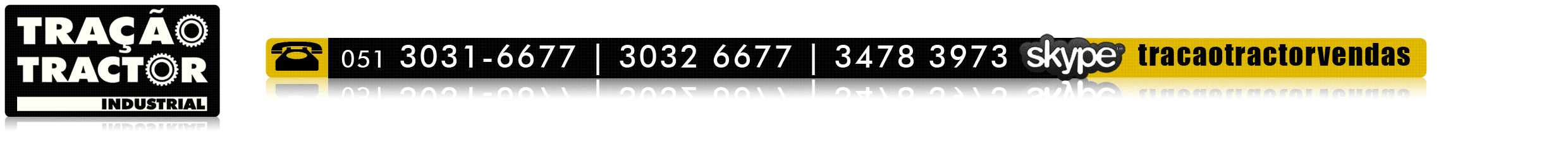 COROAS
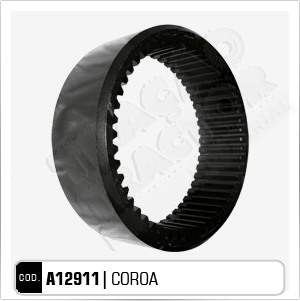 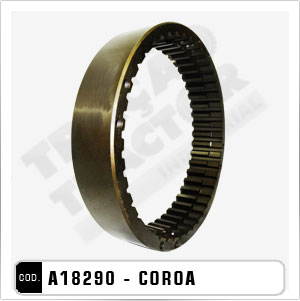 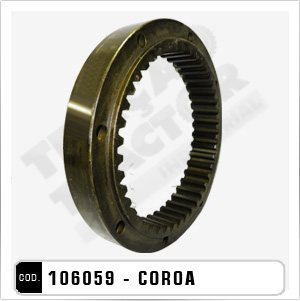 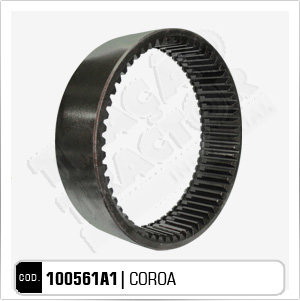 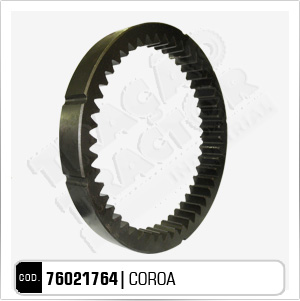 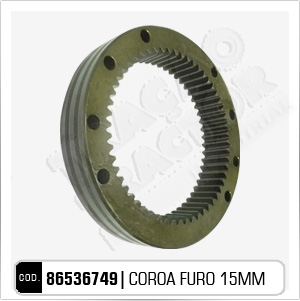 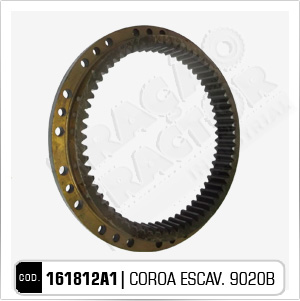 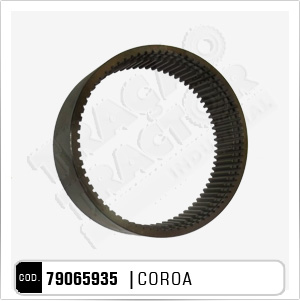 www.tracaotractor.com.br
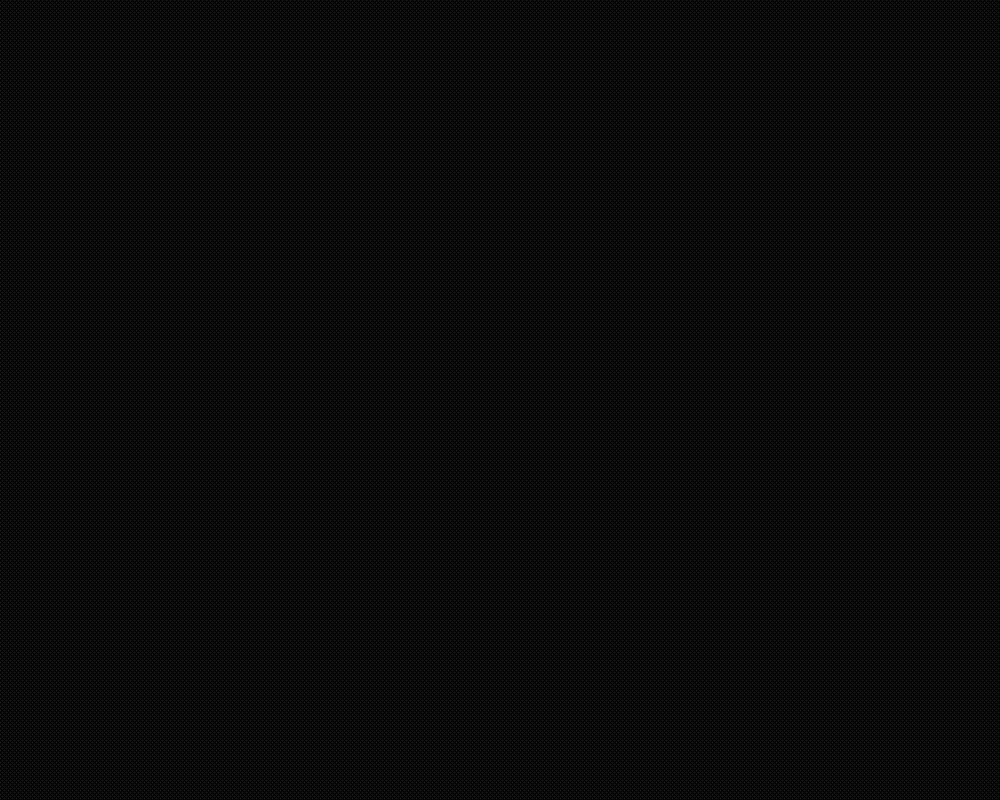 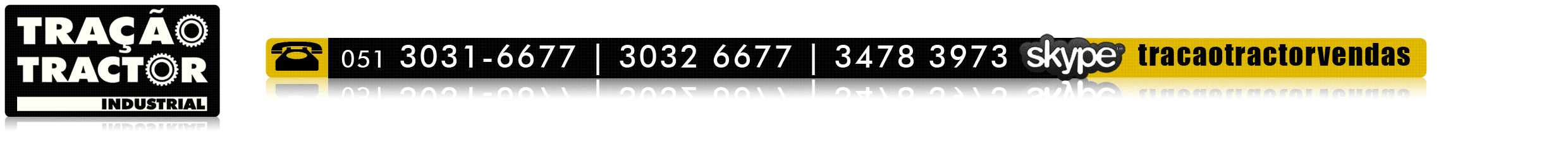 ENGRENAGENS DO TANDEM
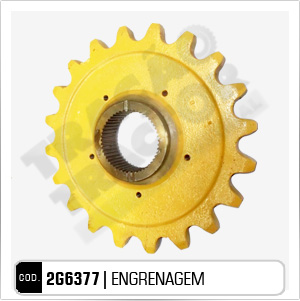 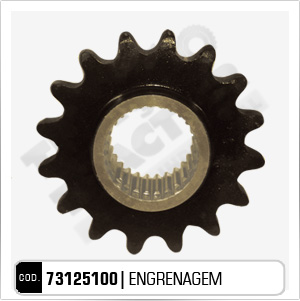 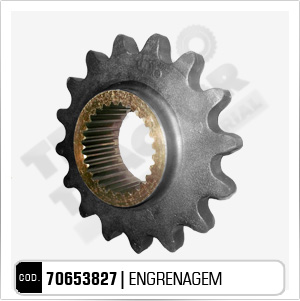 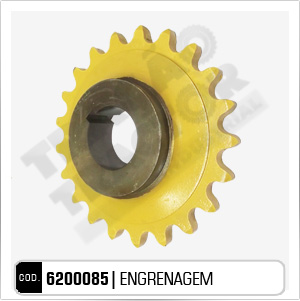 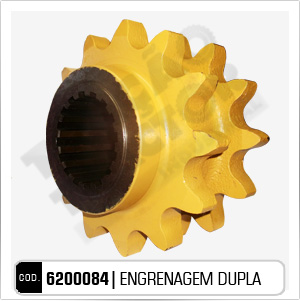 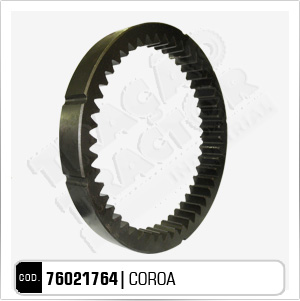 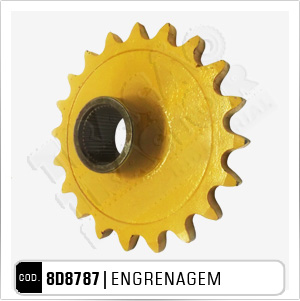 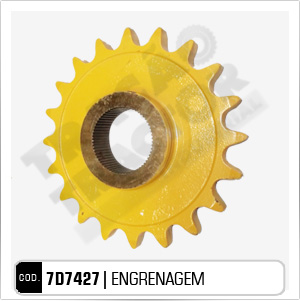 www.tracaotractor.com.br
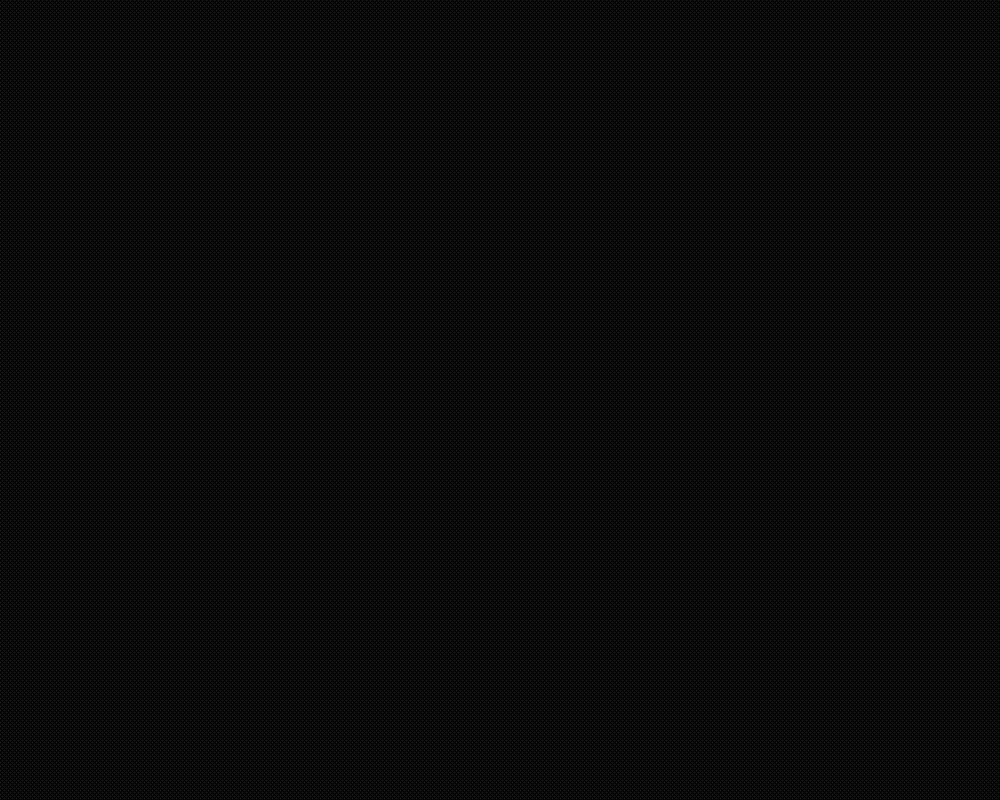 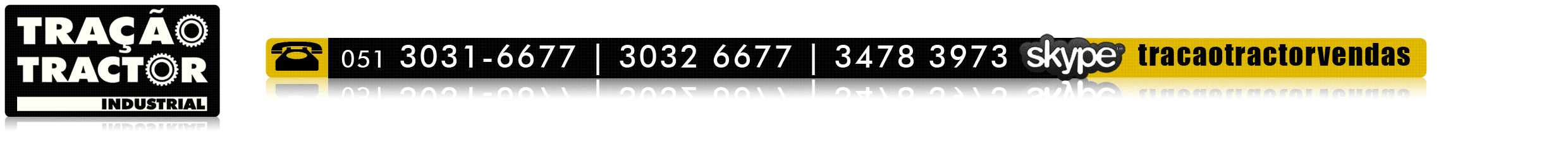 FLANGES – FORJADOS, FUNDIDOS, TRATADOS
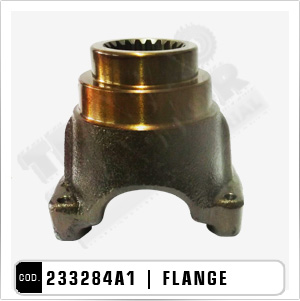 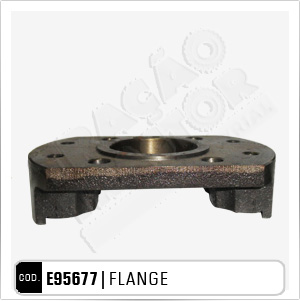 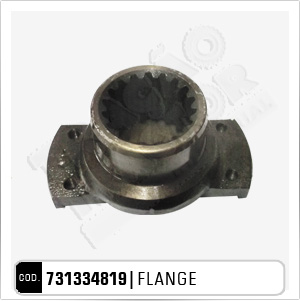 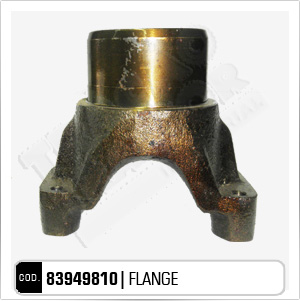 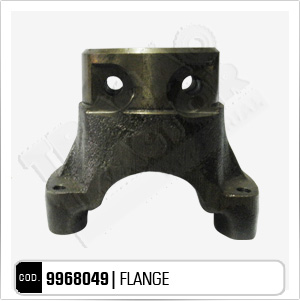 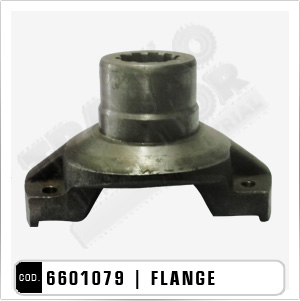 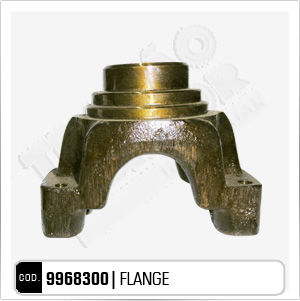 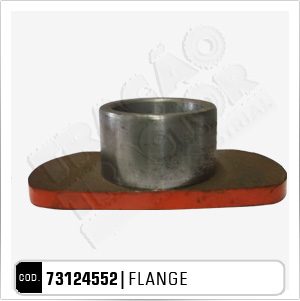 www.tracaotractor.com.br
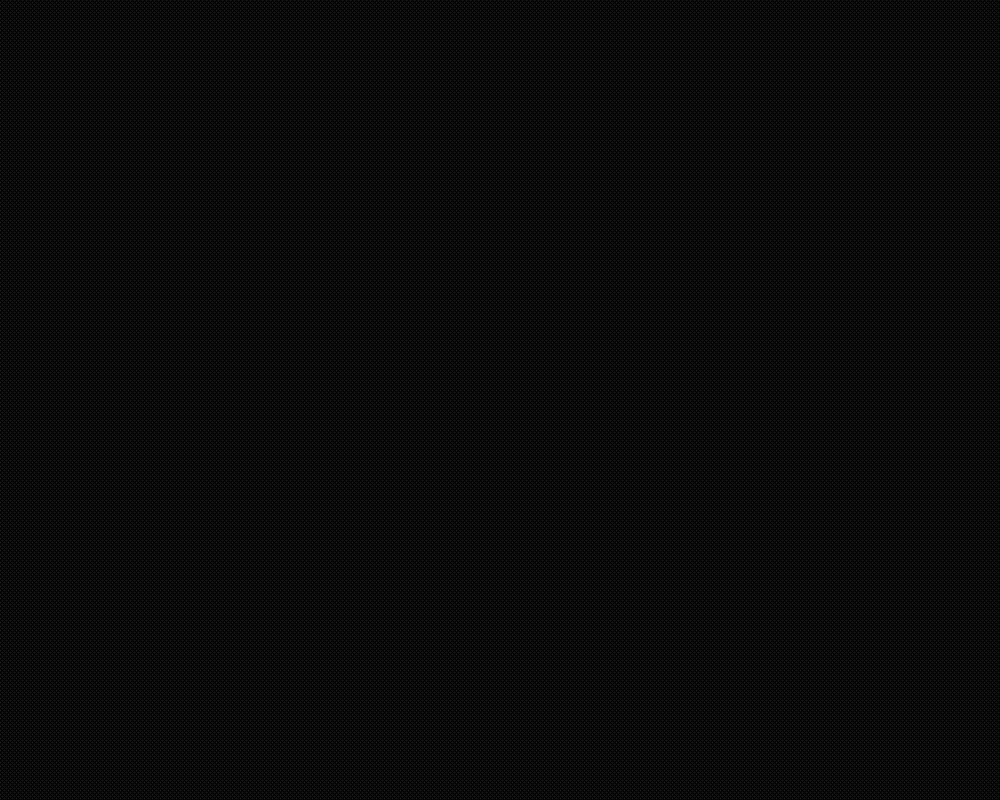 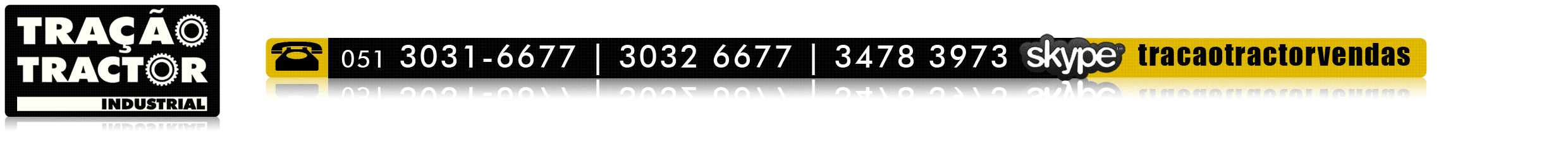 FLANGES – FORJADOS, FUNDIDOS, TRATADOS
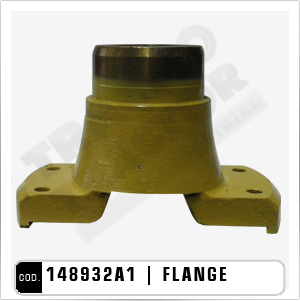 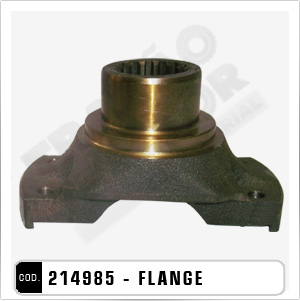 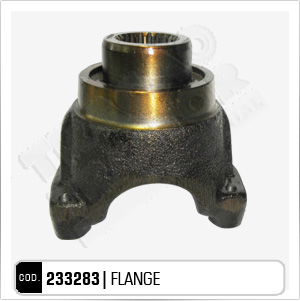 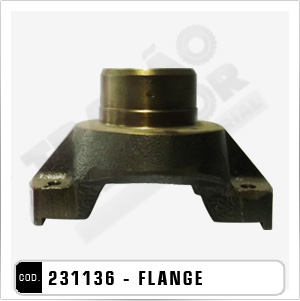 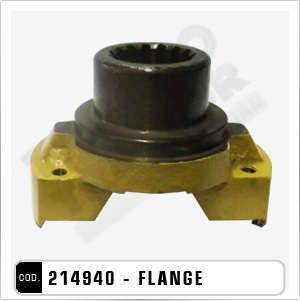 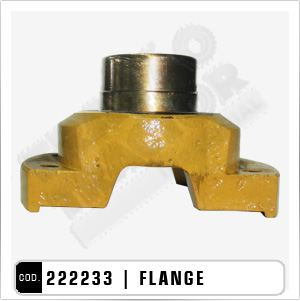 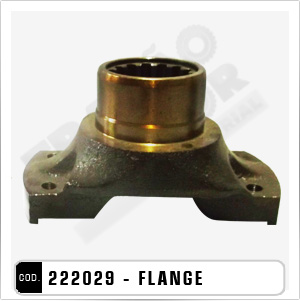 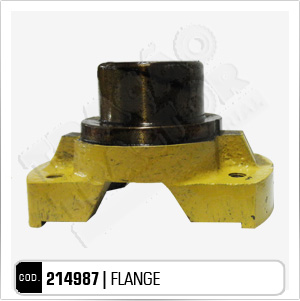 www.tracaotractor.com.br
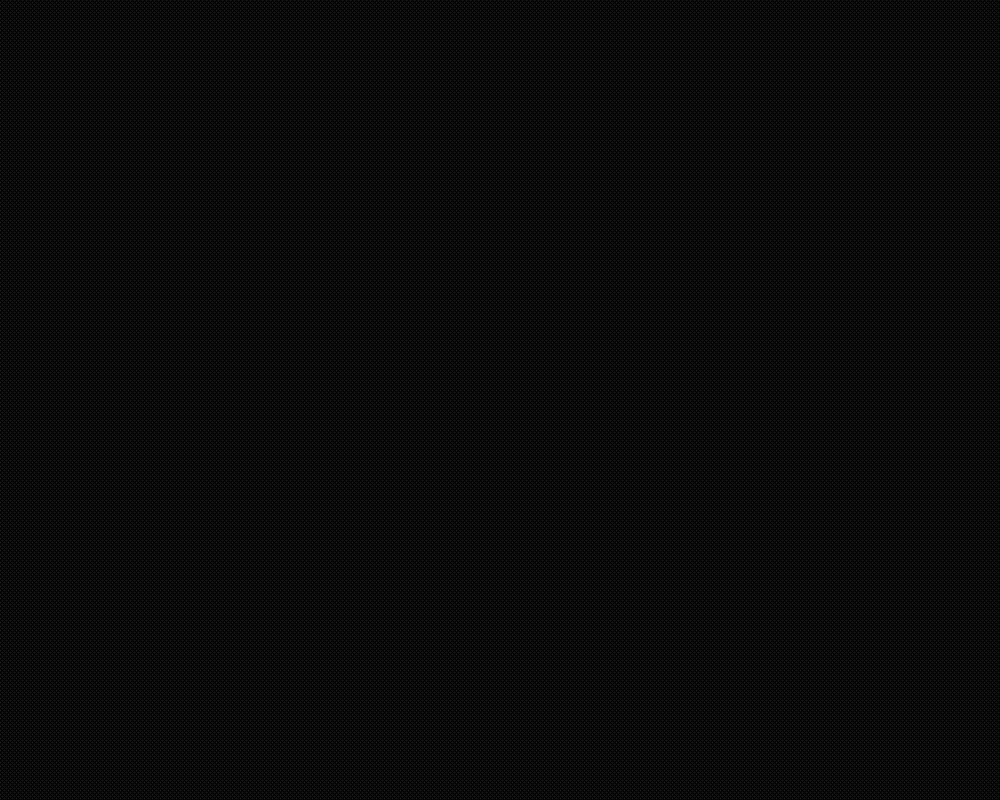 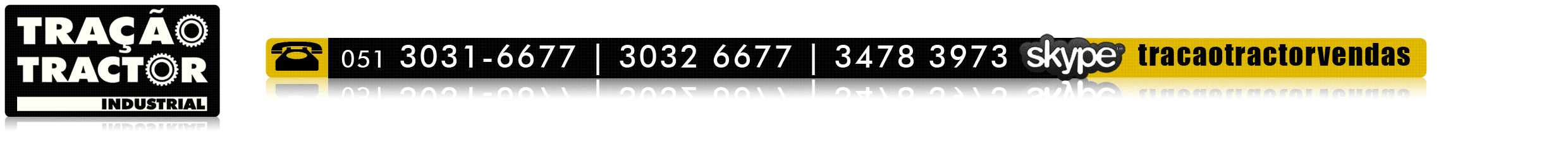 FLANGES – FORJADOS, FUNDIDOS, TRATADOS
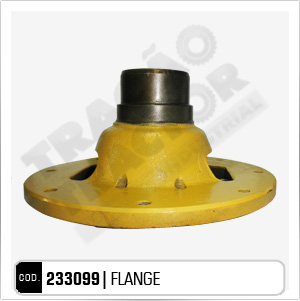 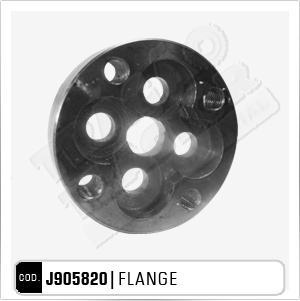 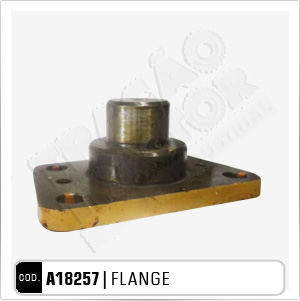 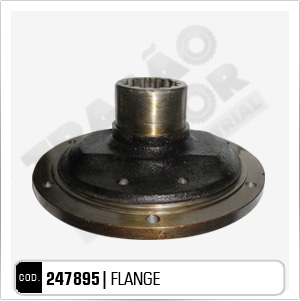 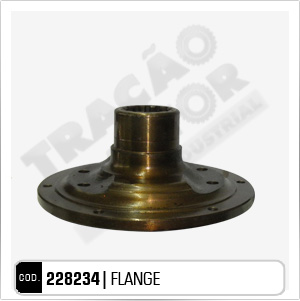 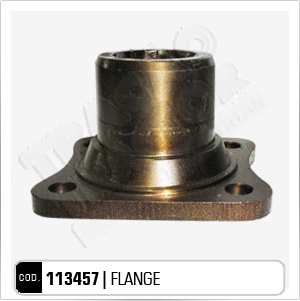 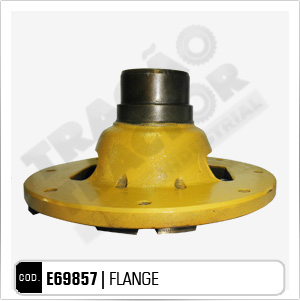 www.tracaotractor.com.br
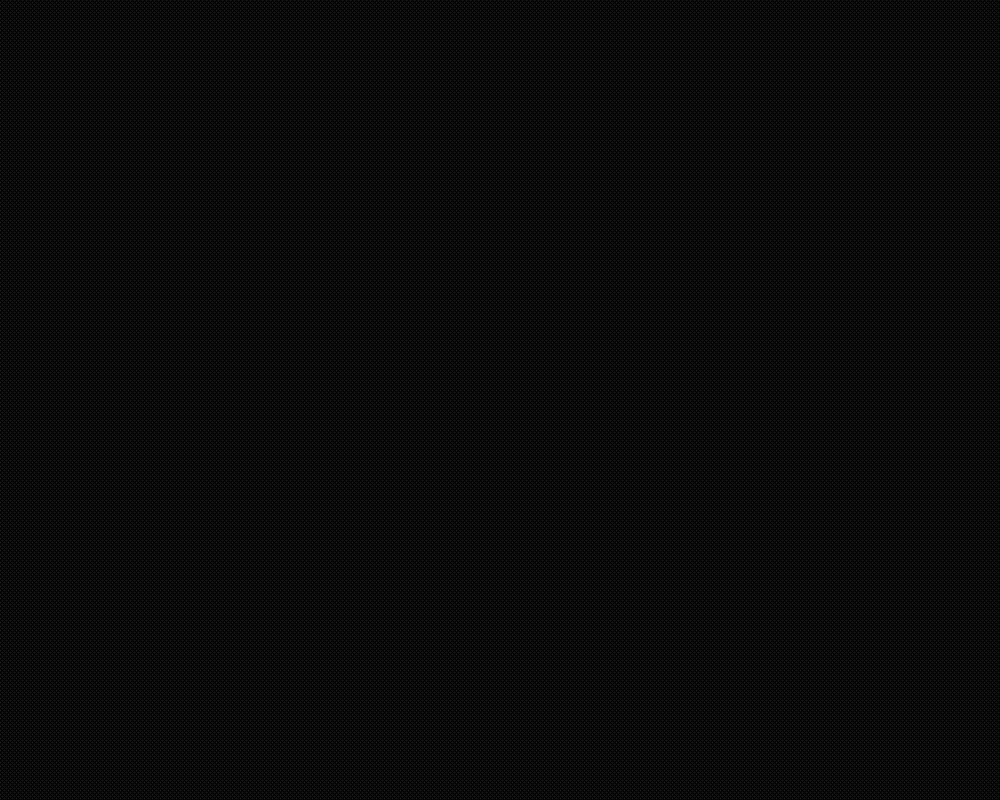 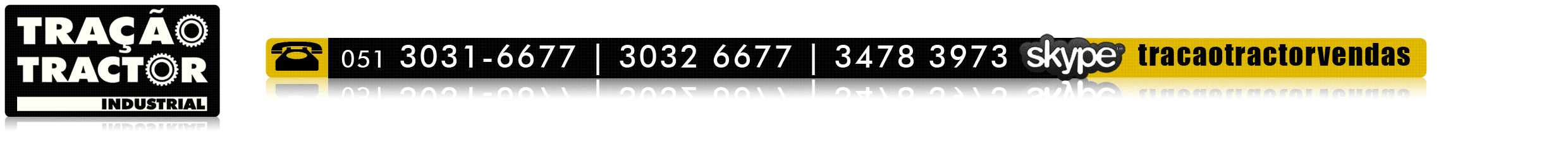 CUBOS
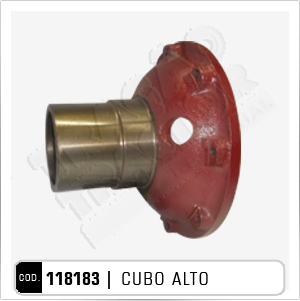 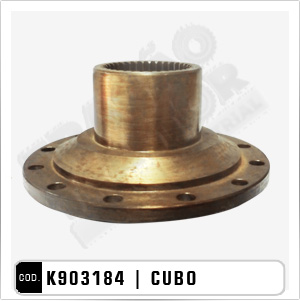 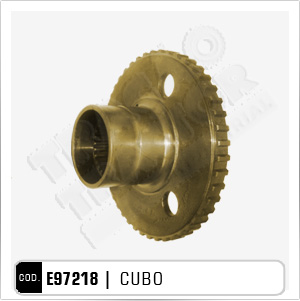 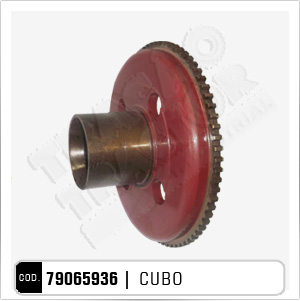 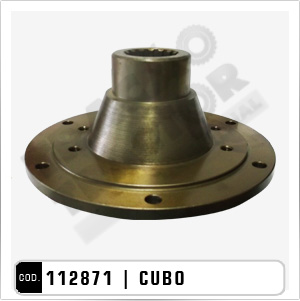 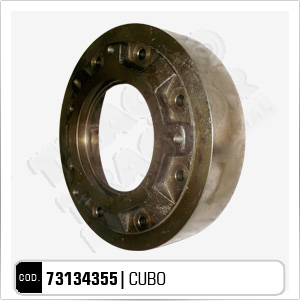 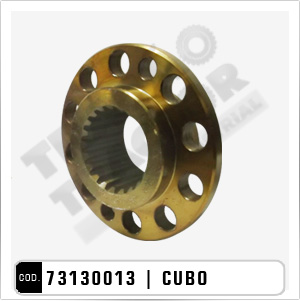 www.tracaotractor.com.br
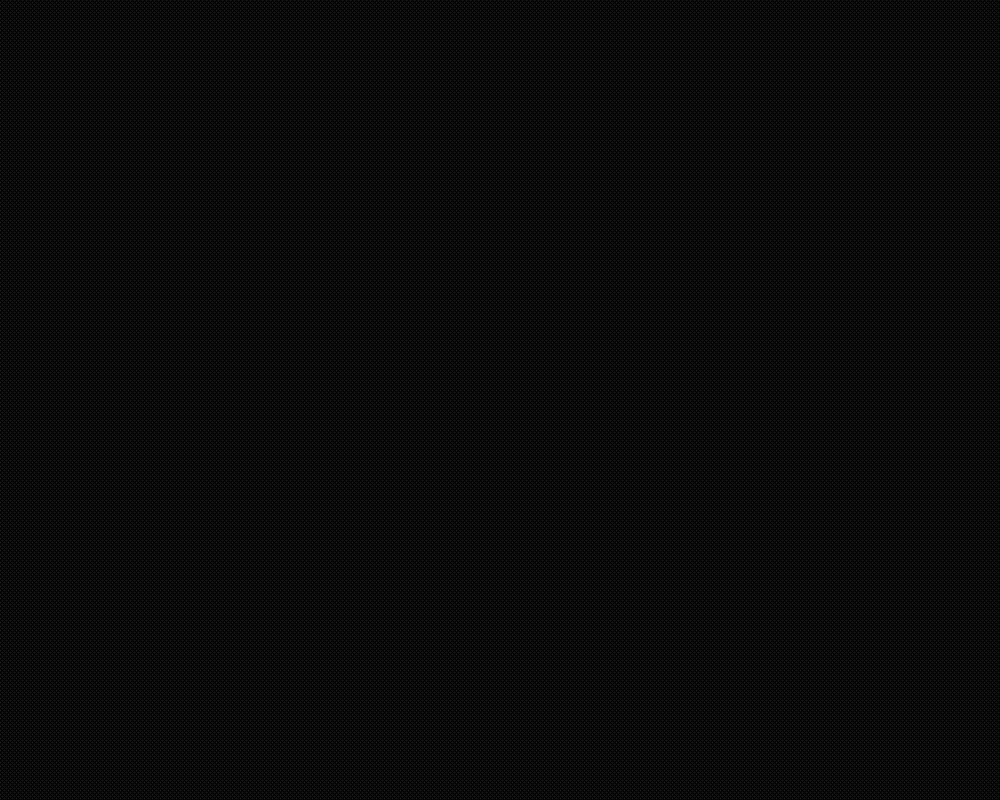 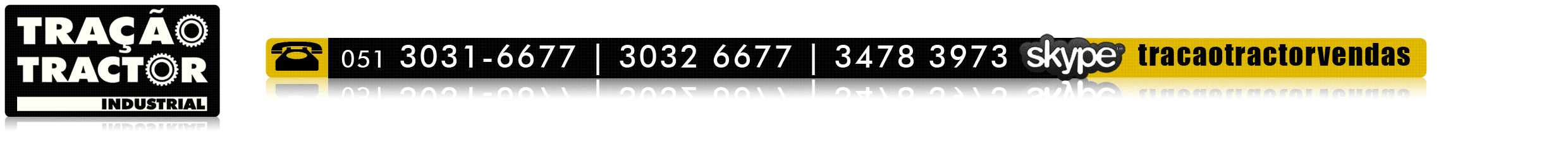 EIXOS, SEMI-EIXOS, LUVA, PINHÃO, SEM FIM
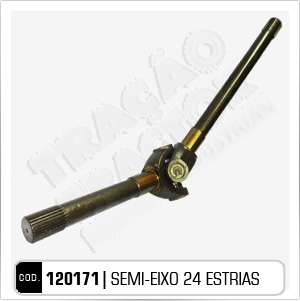 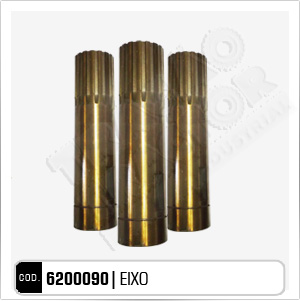 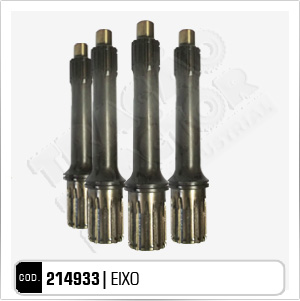 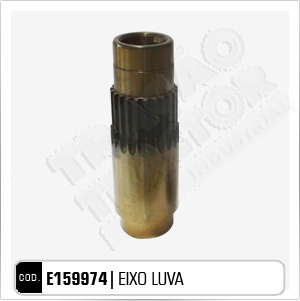 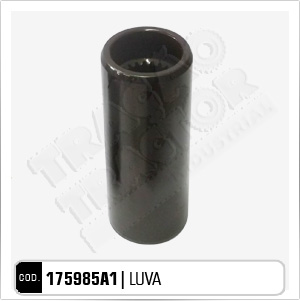 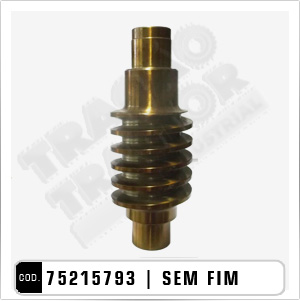 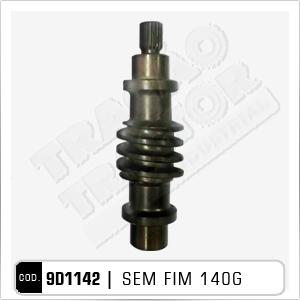 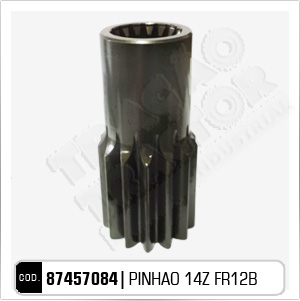 www.tracaotractor.com.br
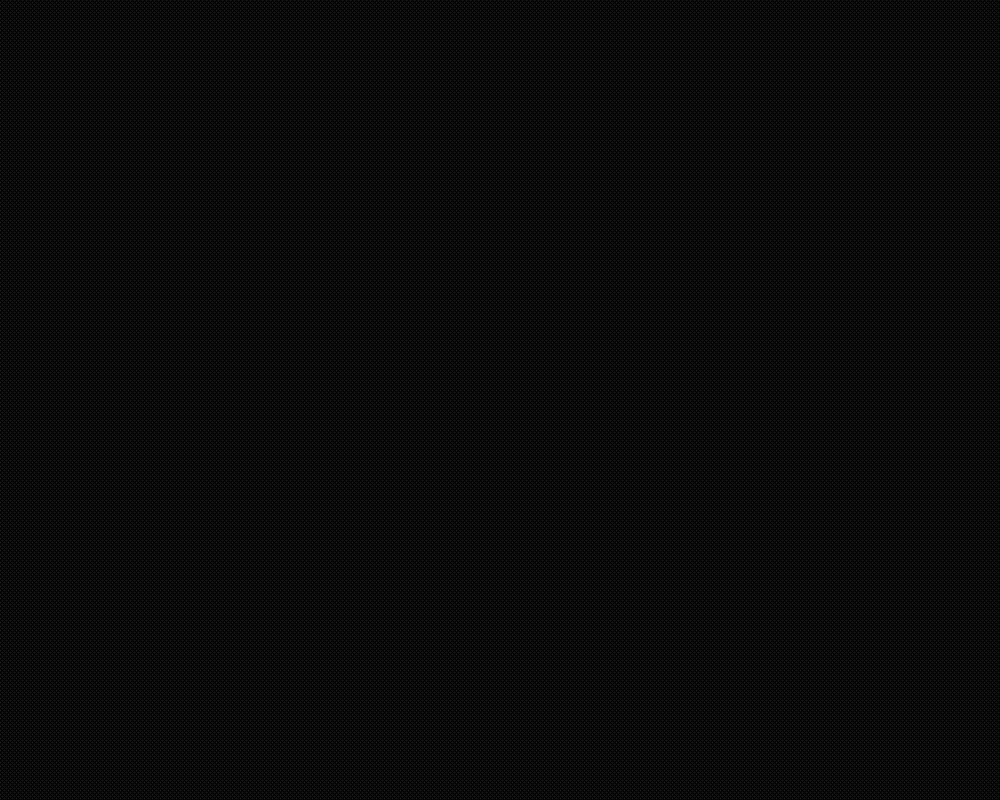 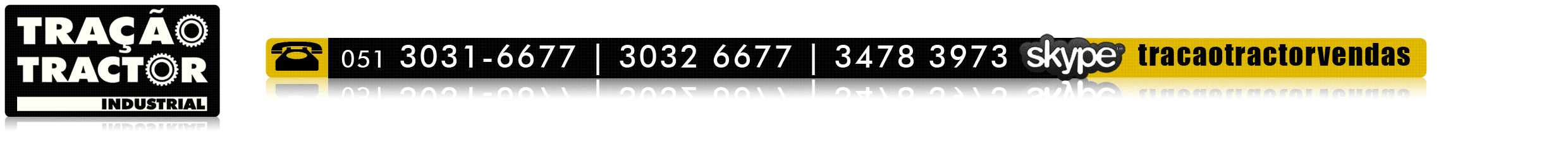 TAMBOR, TAMPA, MANCAL
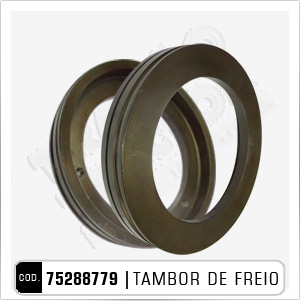 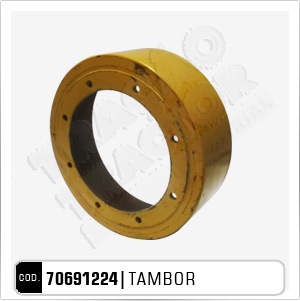 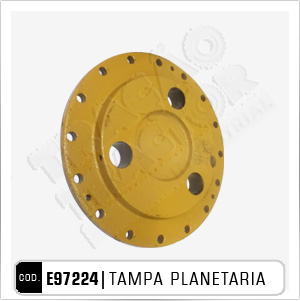 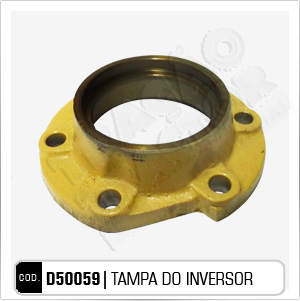 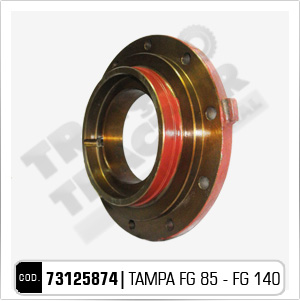 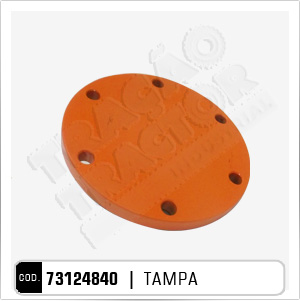 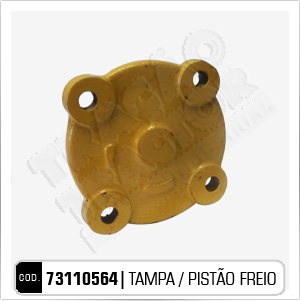 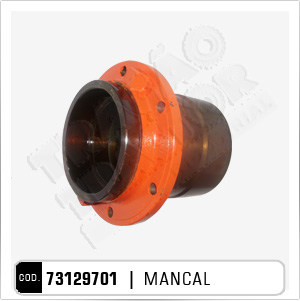 www.tracaotractor.com.br
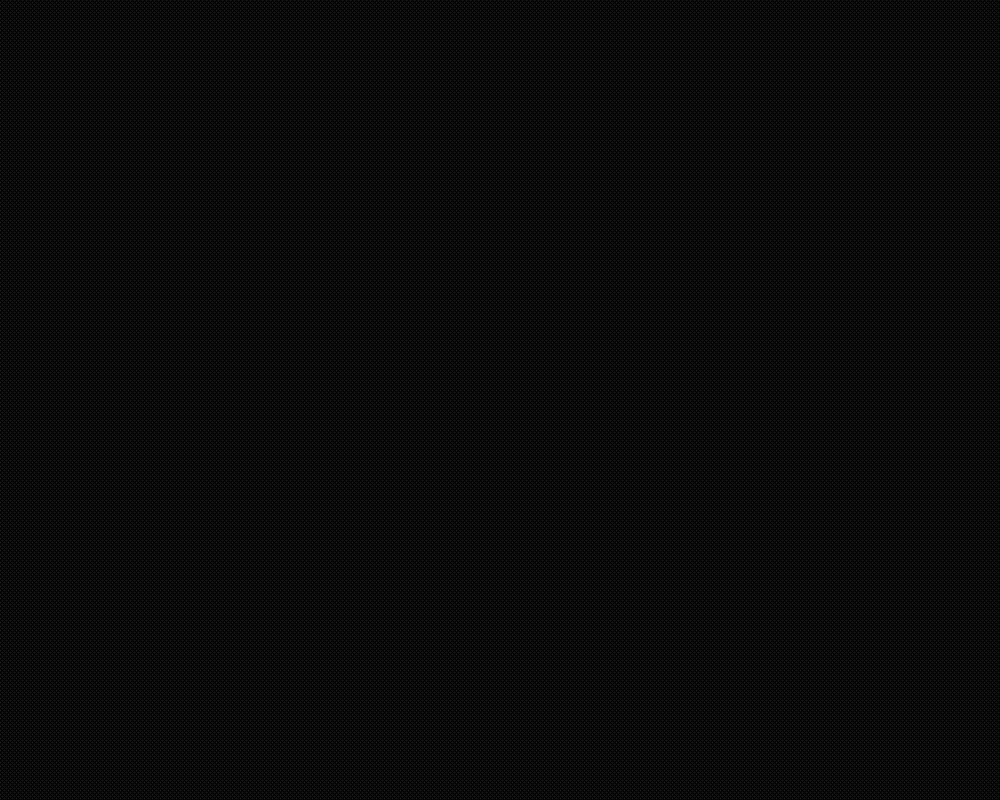 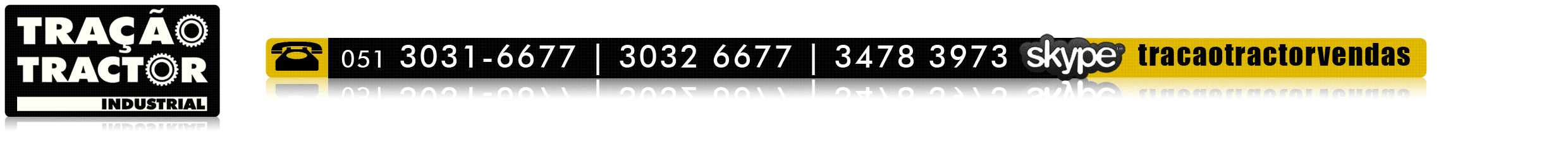 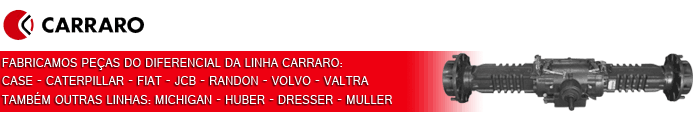 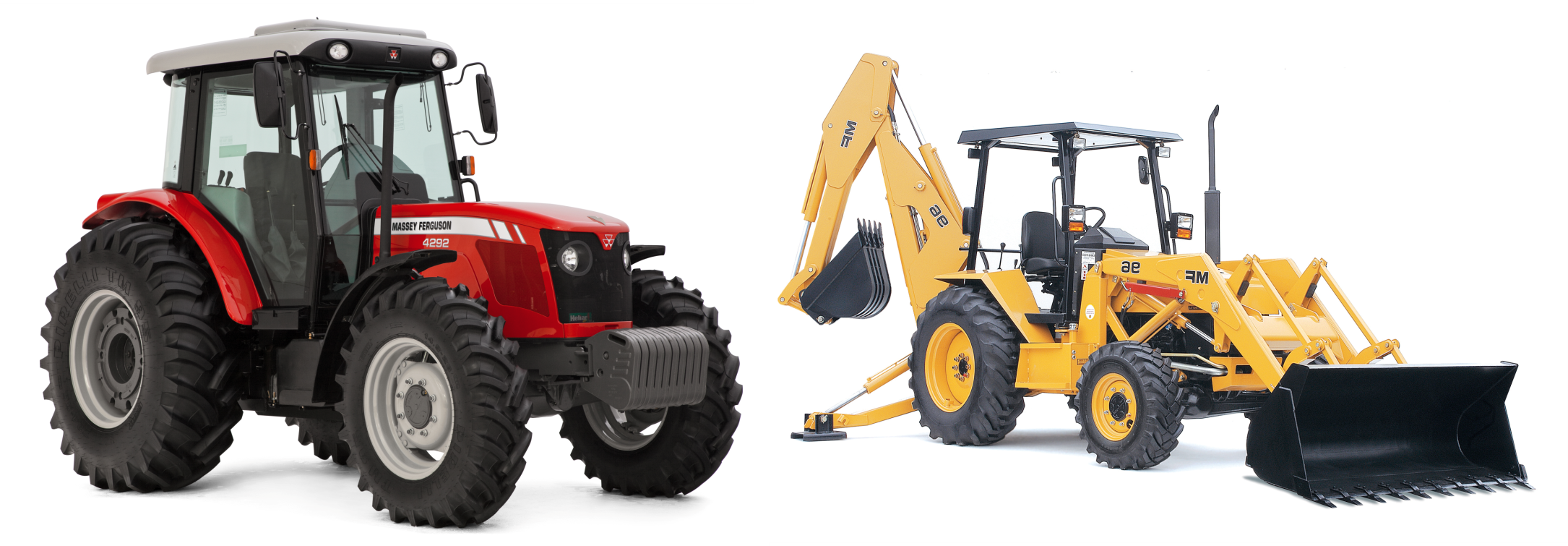 www.tracaotractor.com.br
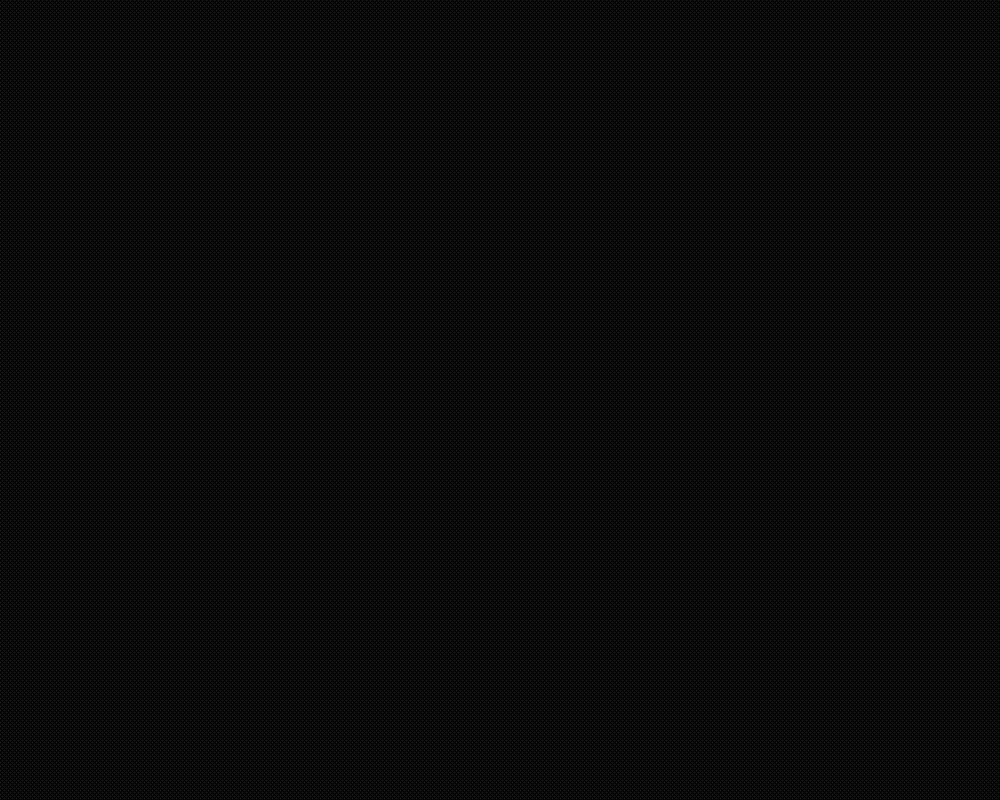 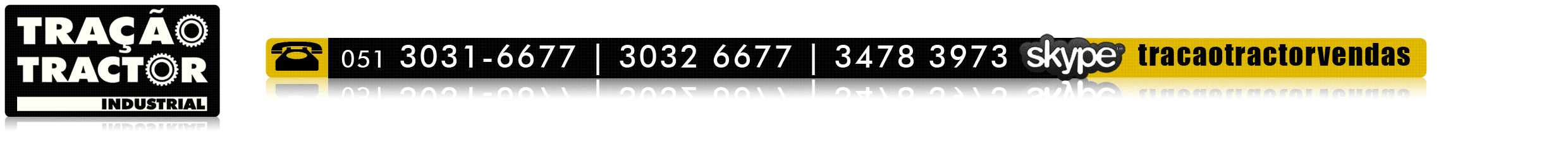 TRAÇÃO TRACTOR INDUSTRIAL
Av. Getúlio Vargas, 341 – Bairro Niterói – Canoas – RS – CEP 92110-330
Site: www.tracaotractor.com.br   -    email:   vendas@tracaotractor.com.br
Skype: tracaotractorvendas  /   vendastracaotractor
www.tracaotractor.com.br
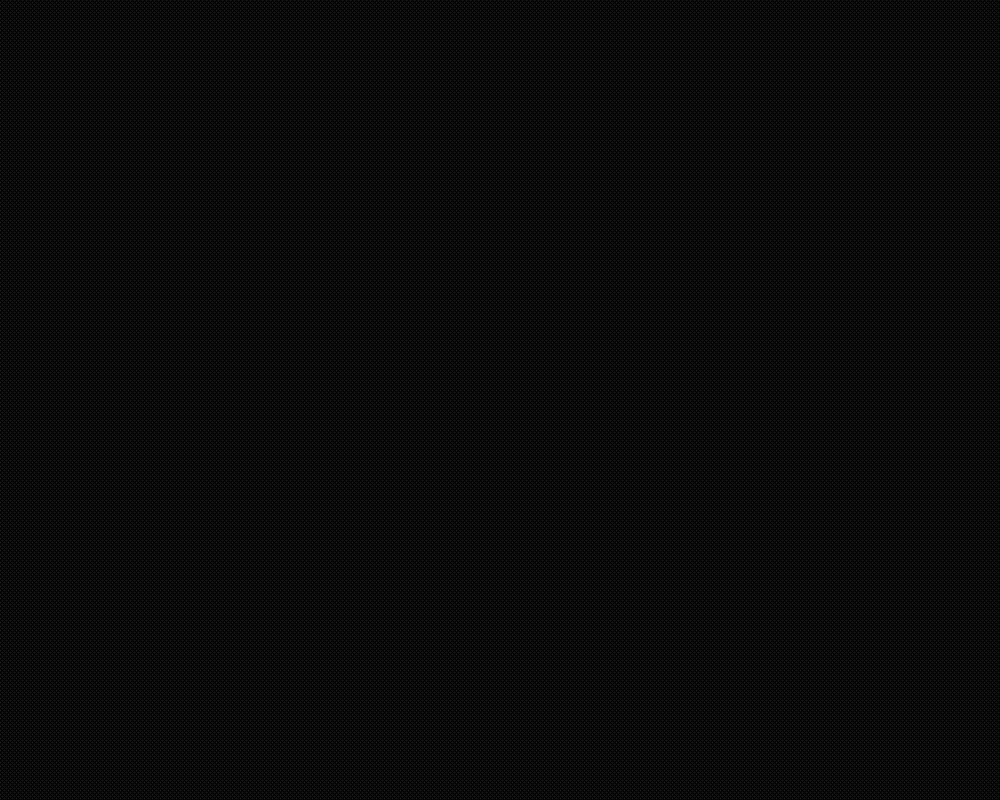